SERVICE DE GYNECO_OBSTETRIQUE
CHU CONSTANTINE
HEMATOME RETRO_PLACENTAIRE
(HRP)
Présenté par Dr BICHA
PLAN:
I-INTRODUCION-DEFINITION:
II-ETIOLOGIES-FACTEURS DE RISQUE:
III-PHYSIOPATHOLOGIE:
IV_ANAPATH
V-CLINIQUE:
VI-EXAMENS COMPLEMENTAIRE:
VII-DIAGNOSTIC DIFFERENCIEL:
VIII-EVALUATION DE LA GRAVITE:
X-TRAITEMENT:
XI-EVOLUTION ET PRONOSTIC:
XII-PREVENTION:
XIII-CONCLUSION:
I-INTRODUCTION-DEFINITION:
Décollement prématuré  d’un placenta normalement inséré.
Etiologie principale des hémorragies du 3ème trimestre.
Touche 0,25-1% des grossesses.
Urgence obstétricale mettant en jeu le pronostic maternel et fœtal ,nécessitant un traitement urgent.
Mortalité périnatale:20-35%.
Plus de 10% des enfants présentent des troubles neurologiques.
II-ETIOLOGIES ET FACTEURS DE RISQUE:
HTA gravidique ou chronique:45-50% des cas.
Age: plus fréquent > 30 ans .
Grande multiparité.
Origine traumatique. 
Habitudes toxiques.
Risque de récidive  10-15% si un seul ATCD d’HRP,25-40% si deux ATCD d’HRP.
DDT et malformations fœtales:des lesions placentaires
Variations brutales de la pression intra-utérines .
Carences nutritionnelles.
Hypofibrinogenie congenitale,anticorps anticardiolypides ,déficit en protéine C .
III-PHYSIOPATHOLOGIE:
- Ischémie aigue  passagère des artères utéro placentaires
                                                            
 -Spasme artériel et poussée hypertensive
                                                                                
                                 
-Rupture vasculaire et fragilité capillaire                                              
                                                                

 -Troubles de l’hémostase
III-ANAPAPATH
1°/Macroscopie:
Caillot arrondi noiratre +ou _ adherent aux cotyledons et deprimant le placenta en cupule de dimenssions variables.
L’hematome est toujours surmonté d’une zone placentaire infarcie 
L’ensemble de l’uterus peut être le siège de lésions ecchymotiques avec suffusions hémorragiques dans les cas graves d’apoplexie utero placentaire(maladie de couvelaire)
2°/Microscopie:
Amas hematiques (hematies et fibrine),les cellules environnantes trophoblastiques et deciduales contiennent de l’hemosiderine 
Les lesions de la plaque basale ,des vaisceaux villositaires et uteroplacentaires peuvent montrer une vasodilatation,thrombose ou des zones de rupture.
IV-CLINIQUE:
1-FORME COMPLETE:
A-signes fonctionnels:
Douleur  abdominale constante en coup de poignard ,brutale et intense, permanente, irradiant vers les lombes et les régions crurales.
Métrorragies noiratres,peu abondantes .
Signes moins évocateurs: nausées,vomissements,signes de pré éclampsie.
B-Examen général:
Signes de choc: collapsus, hypothermie, oligurie.
Rechercher une HTA + protéinurie = pré éclampsie.
B-Examen obstétrical:
Hypertonie utérine :utérus dur et douloureux « utérus de bois ».
Hyper contractilité utérine.
Hyper esthésie cutanée.
Augmentation de la hauteur utérine.
TV: après avoir éliminer un placenta prævia retrouve  un segment inferieur dur, col modifié.
Examen au spéculum: origine endo-utérine du saignement.
Auscultation des BCF.
2-Forme incomplète.
3-Forme  simulant une menace d’ accouchement prématuré: 
4-Souffrance fœtale aigue ou mort fœtale intra-utérine.
5-Anomalie  de la dynamique utérine pendant le travail.
6-Forme associée à un placenta prævia.
V-EXAMENS COMPLEMENTAIRES:
A-BIOLOGIE:
GR-Rh
NFS
TP,TCA
Fibrinogène
PDF
Facteurs de la coagulation
Albuminurie massive
B-ECHOGRAPHIE:
Rechercher la viabilité fœtale.
Eliminer un placenta prævia.
Appréciation approximative du volume de l’hématome.
L’image caractéristique n’est retrouvée que dans 25% des cas:
-Zone linéaire ou lenticulaire biconvexe d’echo structure hétérogène légèrement hypoechogene par rapport au placenta.
-Augmentation de  l’epaisseur  du placenta.
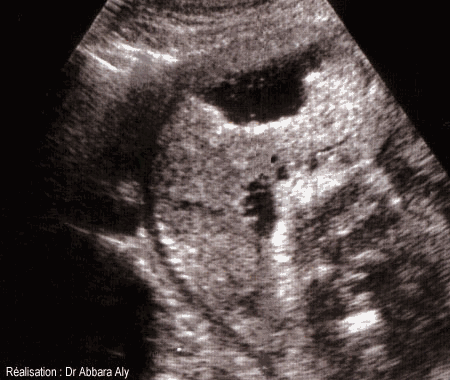 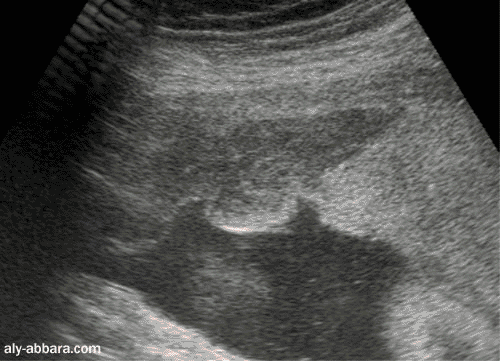 C-CARDIOTOCOGRAPHIE:
Signes de souffrance fœtale:
-Tracé non réactif et plat.
- Apparition de décélérations lors de chaque contraction utérine ou en cas d’hypertonie.
- Bradycardies.
VI-DIAGNOSTIC DIFFERENTIEL:
A-Devant une hémorragie du 3ème trimestre:

-Placenta prævia.
-Hémorragie de Benkiser.
-Hémorragie d’origine cervicale.

B-Devant un état de choc:
-Rupture utérine.
-Embolie amniotique.
-Choc infectieux.
-C-Devant un syndrome abdominal aigue: 
-Colique néphrétique.
-Pancréatite aigue.
-Appendicite aigue.

D-Hématome décidual marginal:
déchirure d’une veine utéroplacentairemarginale
VII-EVALUATION DE LA GRAVITE
A-CLASSIFICATION DE SHER:
a-Grade 1 discret: métrorragies isolées.

b-Grade 2 modéré: symptomatologie plus complète avec fœtus vivant.

 c-Grade3 sévère:
- 3A fœtus mort sans coagulopathie. 
 -  3B fœtus mort avec coagulopathie.
B-CLASSIFICATION DE PAGE:
IX-TRAITEMENT:
A-REANIMATION:
Compensation des pertes .
Mesure de la PVC.
Sonde urinaire(diurèse horaire)
Apport des facteurs déficitaires.
Dans les cas gravissimes :concentrés plaquettaires ,anti fibrinolytiques+ héparinothérapie à faible dose en cas de CIVD.
B-TRITEMENT OBSTETRICAL:
1-Césarienne:
-Fœtus vivant + l’accouchement n’est pas imminent.
-Fœtus mort +la gravité de l’état maternel.
2-Accouchement par voie basse:
-Fœtus vivant+HRP modéré+pas de SFA+accouchement imminent après rupture des membranes.
-Fœtus mort ou non viable.
3-Délivrance  artificielle et la révision utérine.
4-Hystérectomie  d’hémostase: exceptionnelle .5-Les suites de couches: ATB, anticoagulants, surveillance de la fonction rénale.
X-EVOLUTION ET PRONOSTIC:
A-Evolution spontanée:
-Choc hypovolémique.
-Troubles de la coagulation: risque de CIVD et fibrinolyse.
-Oligurie par insuffisance rénale: dans les chocs graves, entrainant une nécrose corticale  dans 1/6 des cas.
-Utérus de COUVELAIRE: utérus noir, violacé, la nécrose peut survenir. 
-Rupture utérine :si l’HRP survient sur utérus cicatriciel.
B-Pronostic  maternel:
Mortalité 4% liée à la:
 - cause et la sévérité de l’HRP.
  -durée  d’évolution -> consommation des facteurs de la coagulation  ce qui rend tout geste chirurgical dangereux.
C-Pronostic fœtal:
   - Mortalité 30-60% par diminution des échanges fœto-maternelles 
   -Morbidité liée aux lésions de la souffrance et la prématurité  et l’hypotrophie.
XI- PREVENTION:
Aspirine 50-100 mg /jour de la 14ème-34ème SA. 
Bilan du 1er trimestre: 
-surveillance de la TA.
-NFS.
-TP,TCA.
-Bilan rénal.
XII-CONCLUSION:
L’HRP est une urgence médico-obstétricale.

Doit être craint particulièrement chez les gestantes ayant  des facteurs de risque tel que l’HTA  gravidique à partir de la 20ème SA.

Le diagnostic précoce et la césarienne améliorent le pronostic.